Access Control Policy Extraction from Unconstrained Natural Language Text
John Slankas and Laurie Williams

5th ASE/IEEE International Conference on 
Information Privacy, Security, Risk and Trust

September 9th, 2013
[Speaker Notes: Script:
Good afternoon.  I am John Slankas]
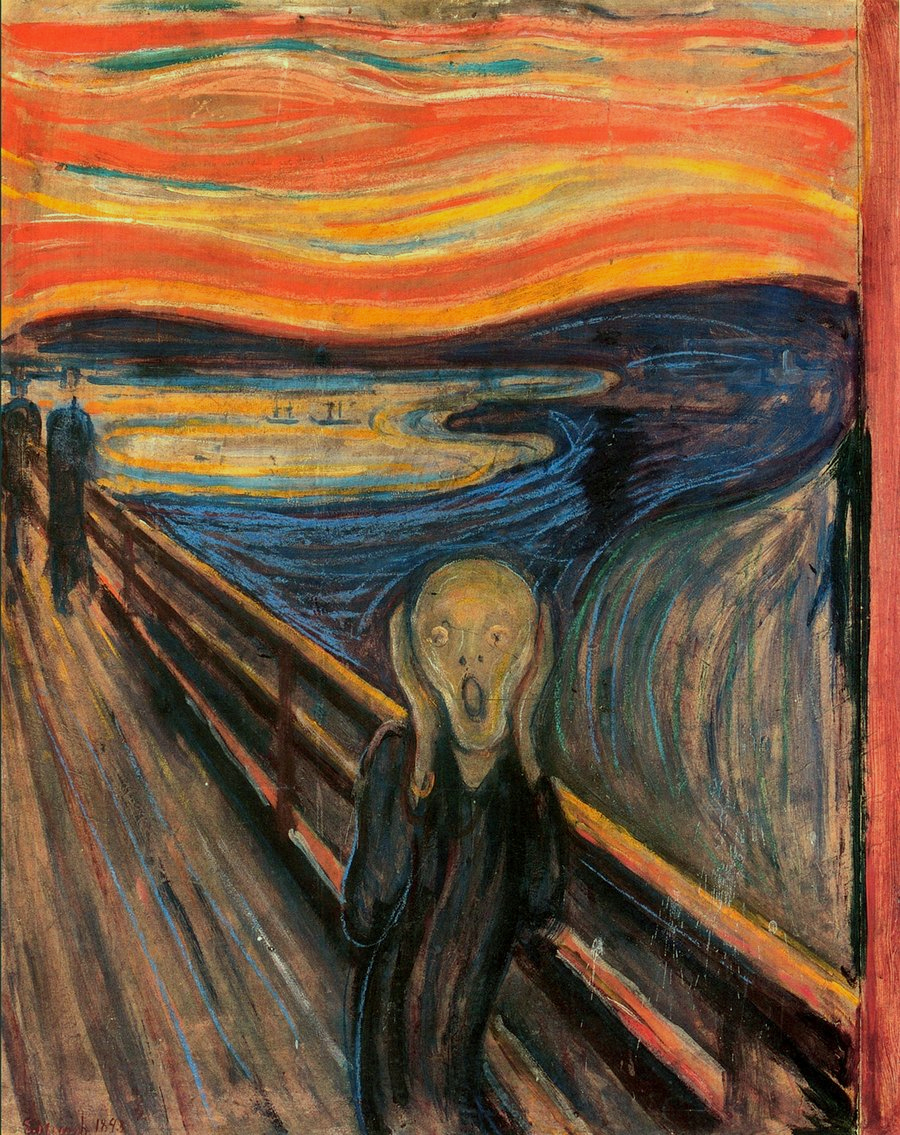 Motivation      Research      Prior	Solution      Method      Evaluation      FutureRelevant Documentation for Healthcare Systems
HIPAA
HITECH ACT
Meaningful Use Stage 1 Criteria
Meaningful Use Stage 2 Criteria
Certified EHR (45 CFR Part 170)
ASTM 
HL7
NIST FIPS  PUB 140-2
HIPAA Omnibus
NIST Testing Guidelines
DEA Electronic Prescriptions for Controlled Substances (EPCS)
Industry Guidelines: CCHIT, EHRA, HL7
State-specific requirements
North Carolina General Statute § 130A-480 – Emergency Departments
Organizational policies and procedures
Project requirements, use cases, design, test scripts, …
Payment Card Industry: Data Security Standard
2
Motivation      Research      Solution      Method      Evaluation      FutureResearch Goal      Research Questions
Help developers improve security by extracting the access control policies implicitly and explicitly defined in natural language project artifacts.
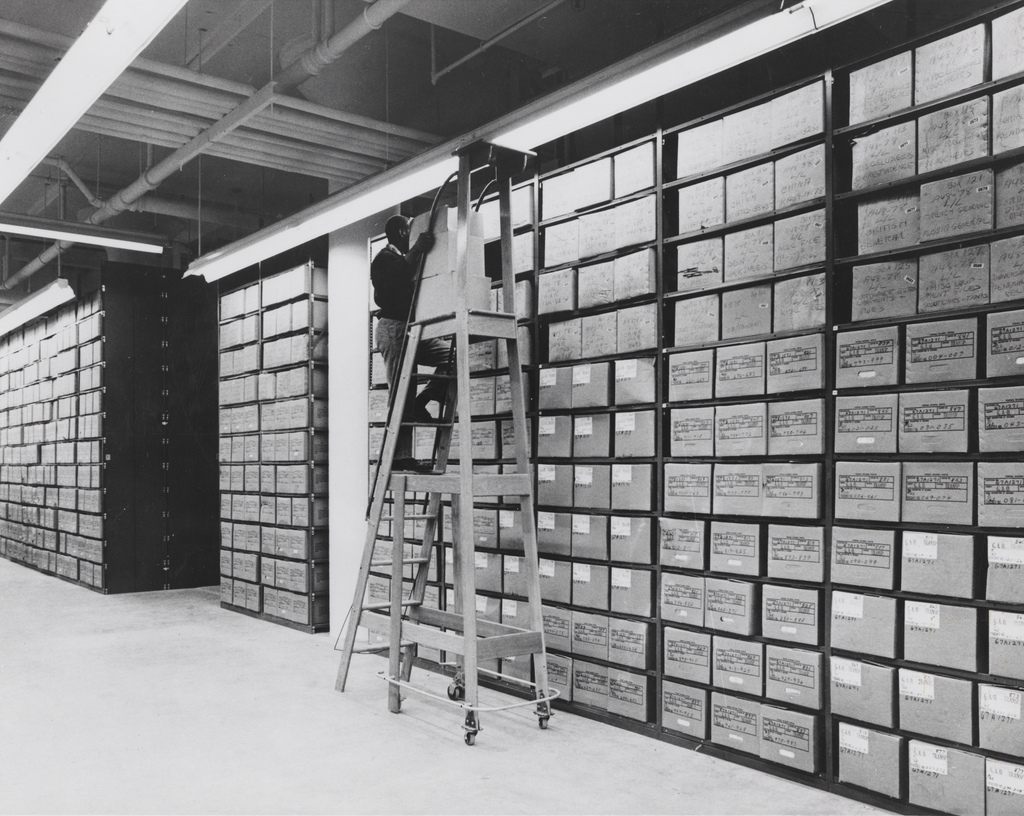 3
Motivation      Research      Solution      Method      Evaluation      FutureResearch Goal      Research Questions
How effectively can we identify access control policies in natural language text in terms of precision and recall?
What common patterns exist in sentences expressing access control policies?
What is an appropriate set of seeded graphs to effectively bootstrap the process to extract the access control elements?
4
Motivation 	Research	Prior	Solution      Method      Evaluation      FuturePrior Work
Controlled natural languages
Heuristics and established patterns
Information Extraction
Templates
Relations
Semantic role labelling
5
Motivation      Research      	Solution      Method      Evaluation      FutureApproach        Representation        Process        		Access Control Relation Extraction (ACRE)
Natural language documents contain explicit and implicit access control statements:

A nurse can order a lab procedure for a patient.
The doctor may add or remove patients from the monitoring list.
Only doctors can write prescriptions.
6
Motivation      Research      Prior		Solution      Method      Evaluation      FutureApproach        Representation        Process        		Access Control Relation Extraction (ACRE)
7
Motivation      Research      Prior		Solution      Method      Evaluation      FutureApproach       Representation       Process       		ACRE: Sentence Representation
“The nurse can order a lab procedure for a patient.”
8
Motivation      Research      Prior		Solution      Method      Evaluation      FutureApproach       Representation       Process        		ACRE: Policy Representation
9
Motivation      Research      	Solution      Method      Evaluation      FutureApproach        Representation       Process        		ACRE: Step 1 - Parse Text Document
Read input from a text file to identify major “types” of lines
	Titles
	Lists
	Sentences / Sentence Fragments
	
document 	→ line
line 	→ listID title line | title line | sentence line | λ
sentence 	→ normalSentence | listStart (“:” | “-”) listElement
listElement	→ listID sentence listElement | λ
listID 	→ listParanID | listDotID | number
listParanID	→ “(” id “)” listParanID | id “)” listParanID | λ
listDotID 	→ id “.” listDotID | λ
id 	→ letter | romanNumeral | number
10
Motivation      Research      	Solution      Method      Evaluation      FutureApproach        Representation       Process        		ACRE: Step 2 - Parse Natural Language
Parse text utilizing Stanford Natural Language Parser
Apply transformations to minimize graph.
“ A nurse can order a lab procedure for a patient.”
11
Motivation      Research      	Solution      Method      Evaluation      FutureApproach        Representation       Process        		ACRE: Step 2 - Parse Natural Language
Parse text utilizing Stanford Natural Language Parser
Apply transformations to minimize graph.
“ A nurse can order a lab procedure for a patient.”
12
Motivation      Research      	Solution      Method      Evaluation      FutureApproach        Representation       Process        Bootstrap		ACRE: Step 3 - Classify
Does the current sentence contain access control elements?

Utilizes a k-NN Classifier as the primary classifier
Ability to find closely matched sentences
Performs well on similar document types

If the k-NN Classifier doesn’t find a close match(es), then a majority vote is taken in conjunction with naïve Bayes, and SVM classifiers
13
Motivation      Research      	Solution      Method      Evaluation      FutureApproach        Representation       Process        		ACRE: Step 4 - Extraction
14
Motivation      Research      	Solution      Method      Evaluation      FutureApproach        Representation       Process        		ACRE: Step 4 – Extraction / Seed Patterns
Determine verb frequency
Generate “base” wildcard patterns
Determine initial subject and resource lists
Iterate
From subject and resources, determine graph patterns existing between combinations
Apply transformations and wildcards to generate new patterns
Examine document for matching patterns
Extract access control policies
Extract newly found subject and resources
15
Motivation      Research      	Solution      Method      Evaluation      FutureContext      Study Oracle	Procedure
Electronic Health Record (EHR) Domain
Specifically – 	iTrust 
						http://agile.csc.ncsu.edu/iTrust

Why Healthcare?
# of open and closed-source systems
Government regulations
Industry Standards
16
Motivation      Research      	Solution      Method      Evaluation      FutureContext      Study Oracle	Procedure
17
Motivation      Research      	Solution      Method      Evaluation      FutureContext      Study Oracle	Procedure
Evaluate ability to identify access control statements
What machine learning algorithms perform best?
What features affect performance?
Examine identified patterns for commonality
Examine different seed words and patterns
18
Motivation      Research      	Solution      Method      Evaluation      Future RQ1: How effectively can we identify access control policies in natural language text in terms of precision and recall?
19
Motivation      Research      	Solution      Method      Evaluation      Future RQ2: What common patterns exist in sentences expressing access control policies?
From the iTrust Requirements –
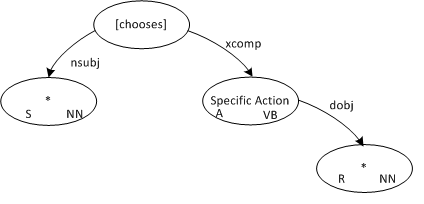 20
Motivation      Research      	Solution      Method      Evaluation      Future RQ3: What is an appropriate set of seeded graphs to effectively bootstrap the process to extract the access control elements?
Looking at just a basic pattern:

Utilizing 10 action verbs as the initial seed to find subjects and resources, we found the existing access control with a precision of .46 and a recall of .536



create, retrieve, update, delete, edit, view, modify, enter, choose, select
21
Research    Prior	Solution      Method 	  Evaluation	    Limitations	    FutureLimitations and Threats to Validity
Limitations
Text-based process
Conditional access
Reification
Resolution

Threats to Validity:
Only examined one system in one domain
One individual performed the labeling
(validated labels through random samples and inter-rater agreement)
22
Motivation	  Research      Prior      Solution      Method      Evaluation      FutureSo, What’s Next?
Data Modeling
Resolution
Reification
Additional documents, systems, and domains
Use process to inform analysts of ambiguity
23